Un outil de diagnostic agro-écologique des exploitations :www.diagagroeco.org(mise en ligne octobre 2015)
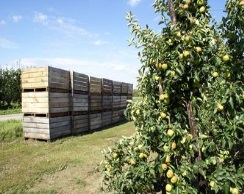 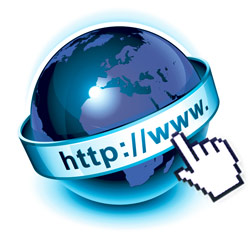 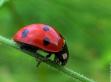 L’origine de l’outil
Les publics ciblés et les utilisations
La présentation de l’outil
Un travail qui soulève des questions…
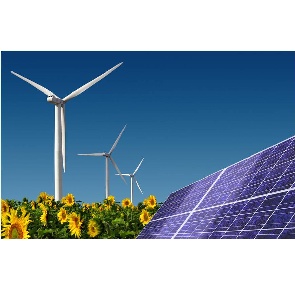 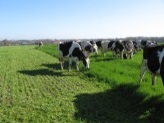 Journée sur l’évaluation multicritère
Paris – 18 octobre 2016
Hélène Gross – ACTA : helene.gross@acta.asso.fr
1
Un outil de diagnostic des exploitations :Origine et cahier des charges
2
« Construire un outil d’autodiagnostic agro-écologique des exploitations »
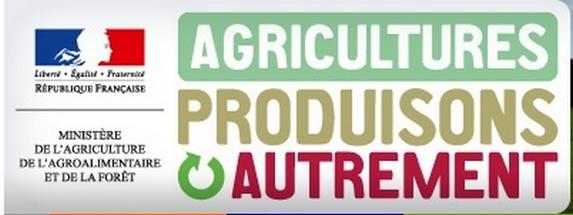 Une évaluation
à l’échelle de l’exploitation
Février 2014
Un outil générique capable de s’adapter à chaque exploitation
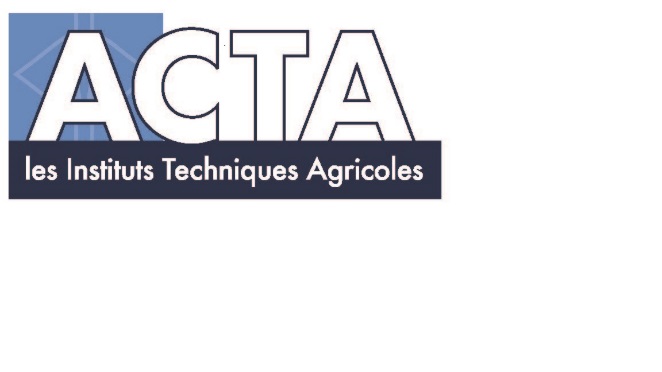 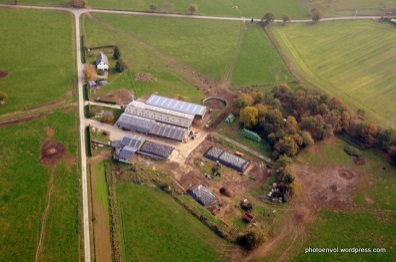 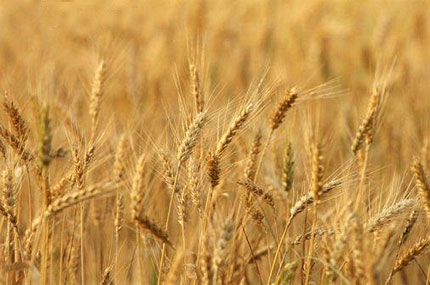 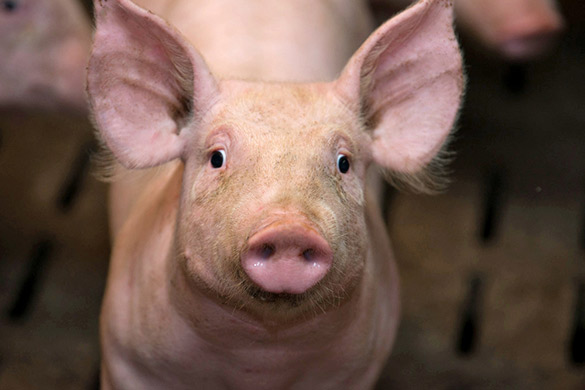 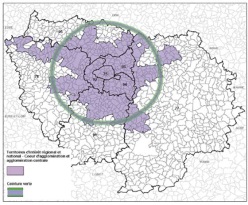 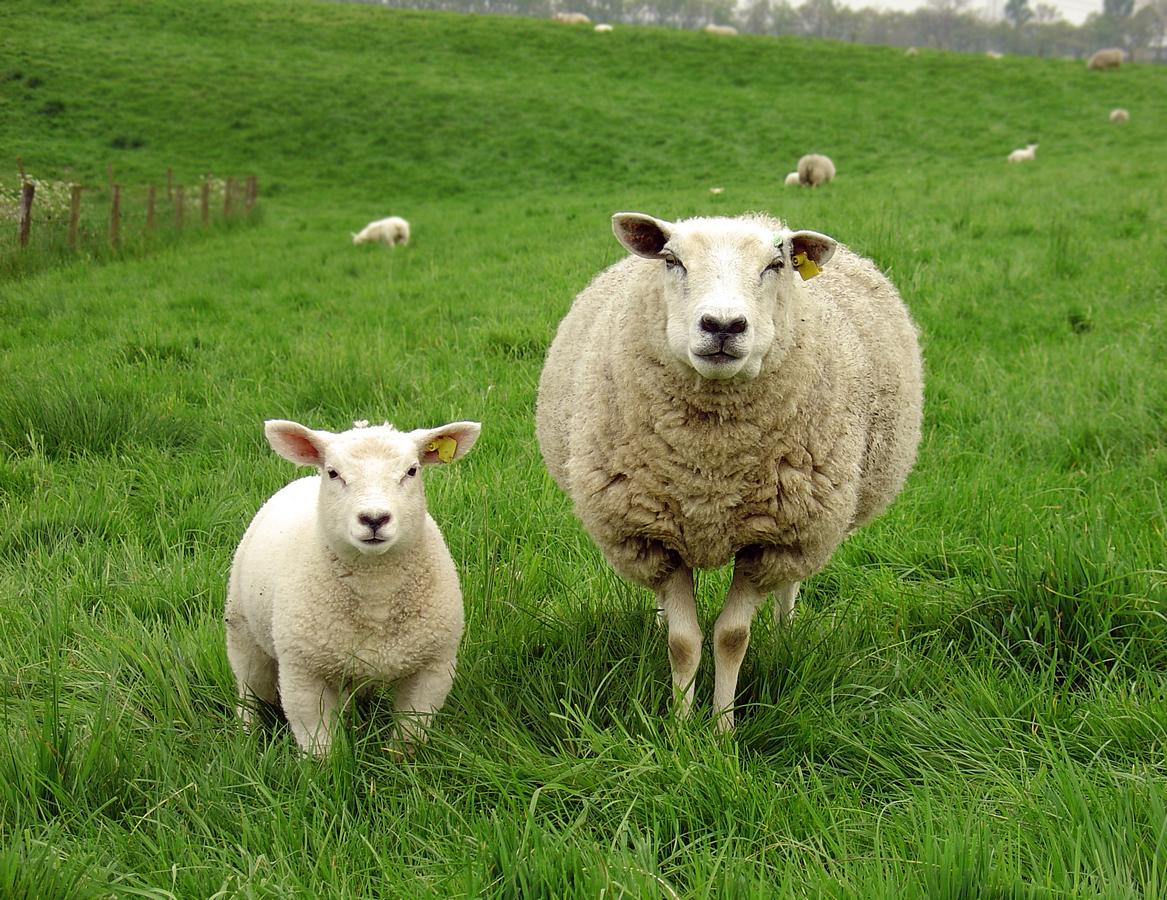 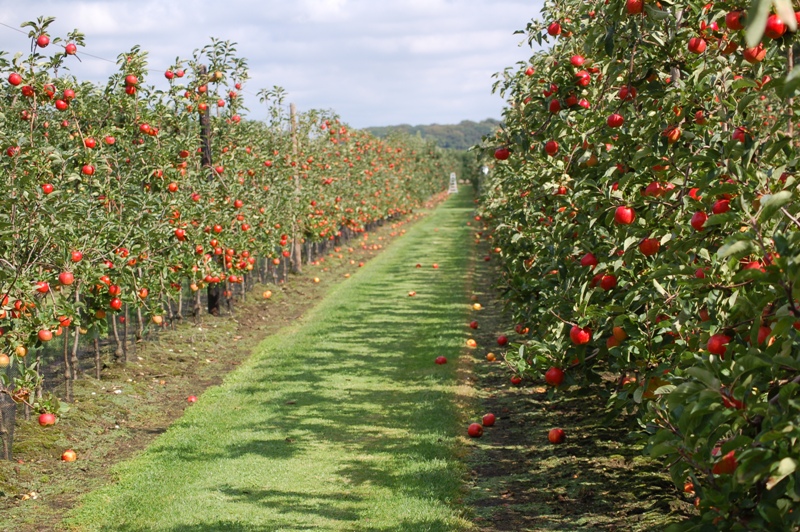 Un outil pour évaluer
l’engagement dans un projet agro-écologique
Un outil fondé sur des critères
Période probatoire
Temps t
De démarches
De pratiques
De performances
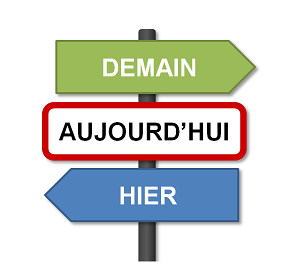 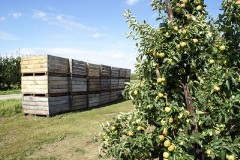 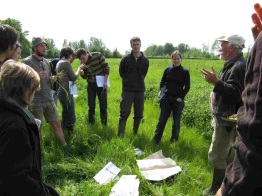 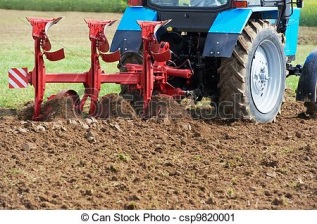 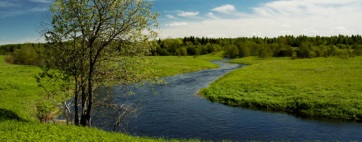 Les publics ciblés et les utilisations
3
Un outil pédagogique … :
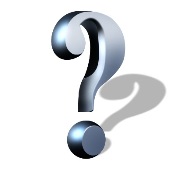 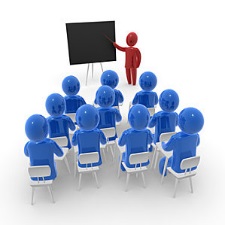 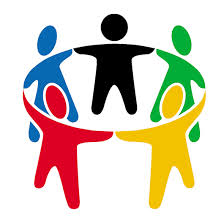 de questionnement et de réflexion sur son système et ses démarches
d’enseignement
d’animation et d’interaction
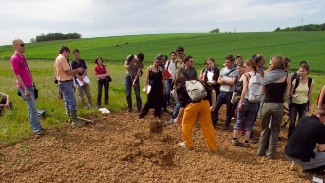 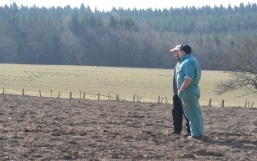 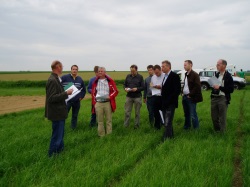 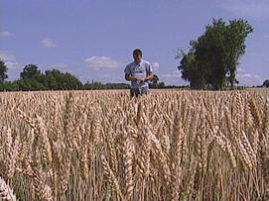 A utiliser :
apprenants et leurs enseignants
groupes d’agriculteurs et leurs animateurs
agriculteur et conseiller
(agriculteur seul)
…à intégrer dans une démarche de questionnement/un projet pédagogique :
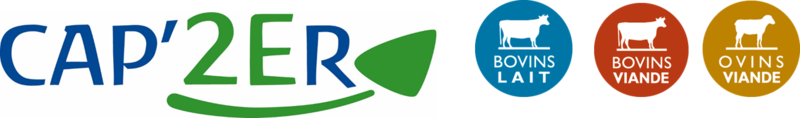 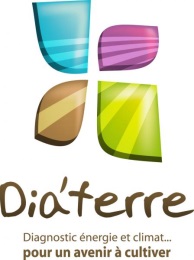 Elargir le point
de vue
d’autres outils
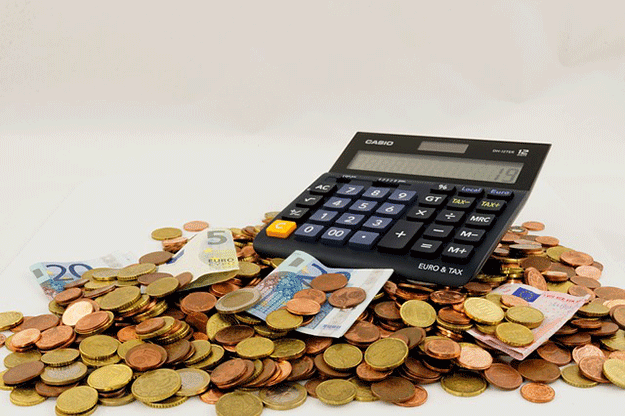 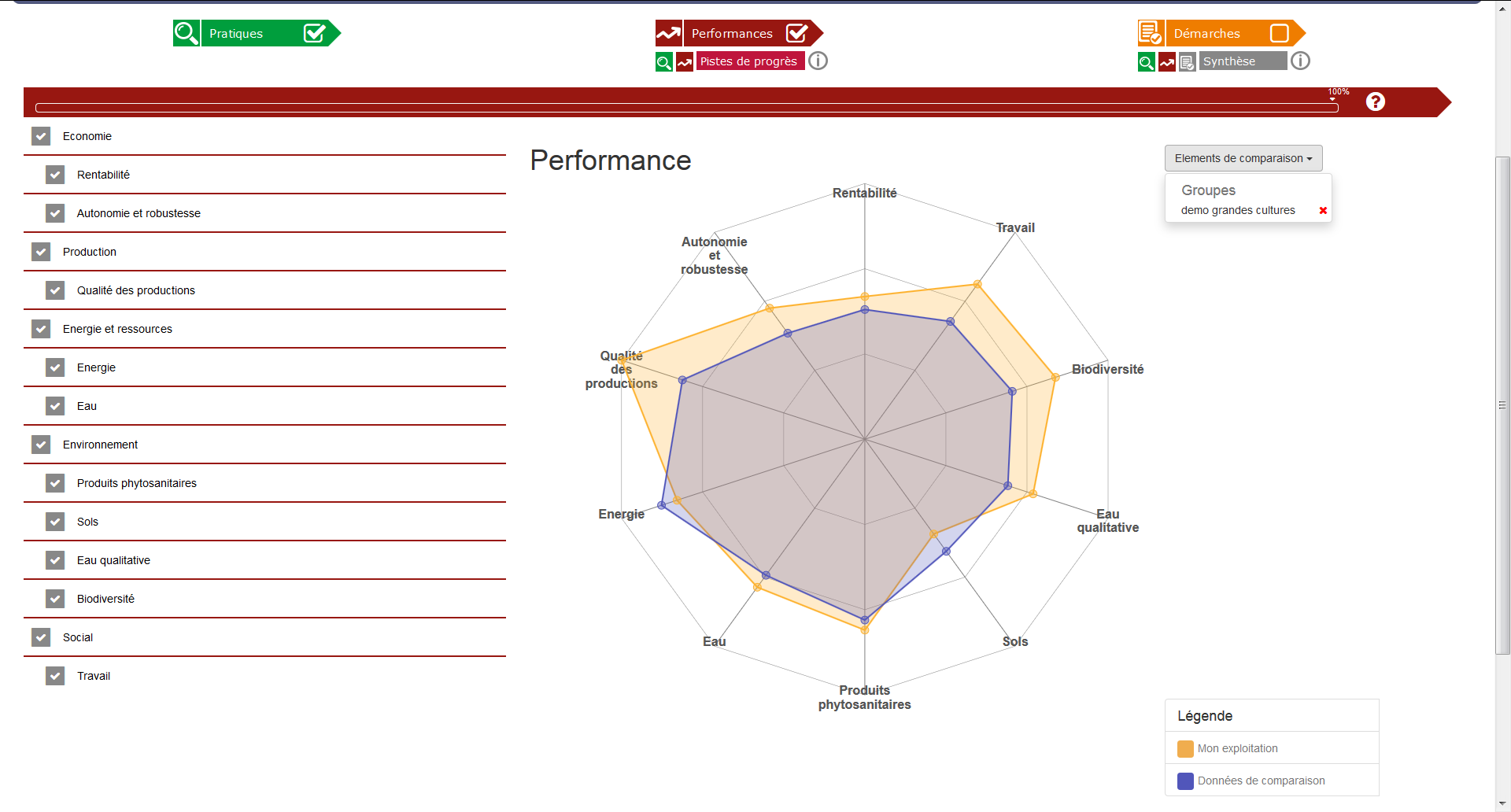 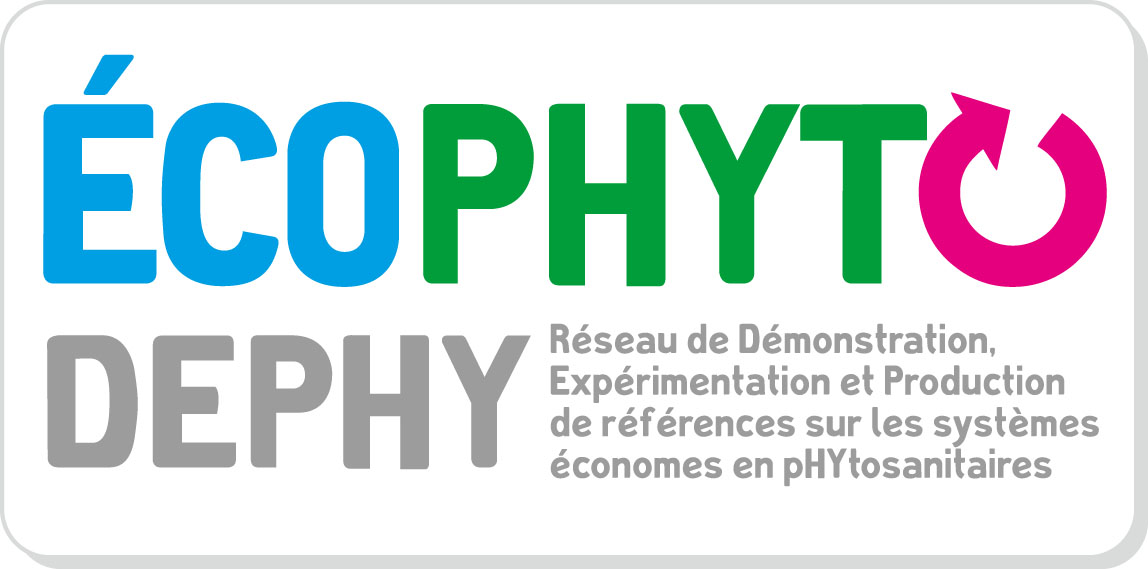 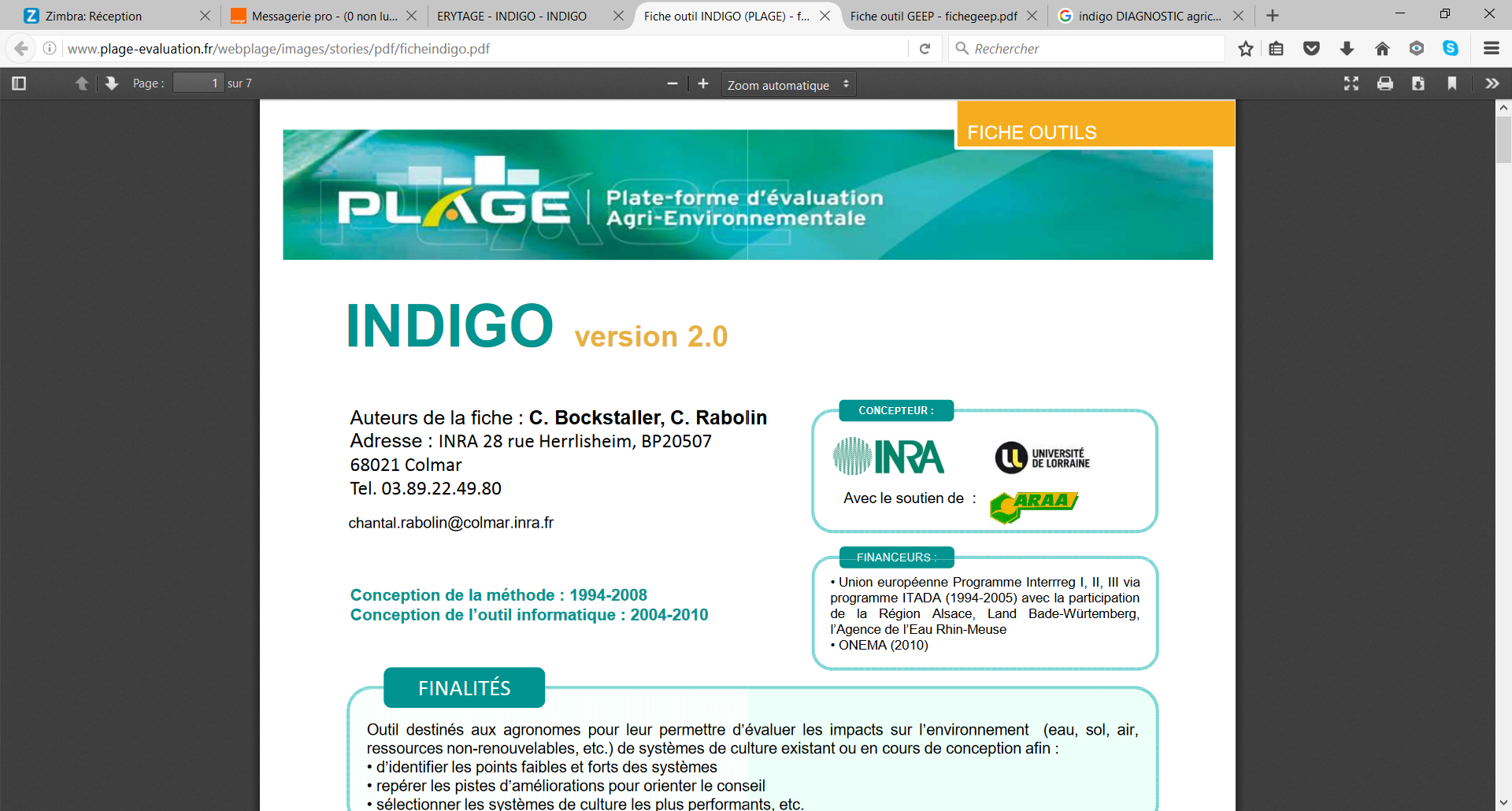 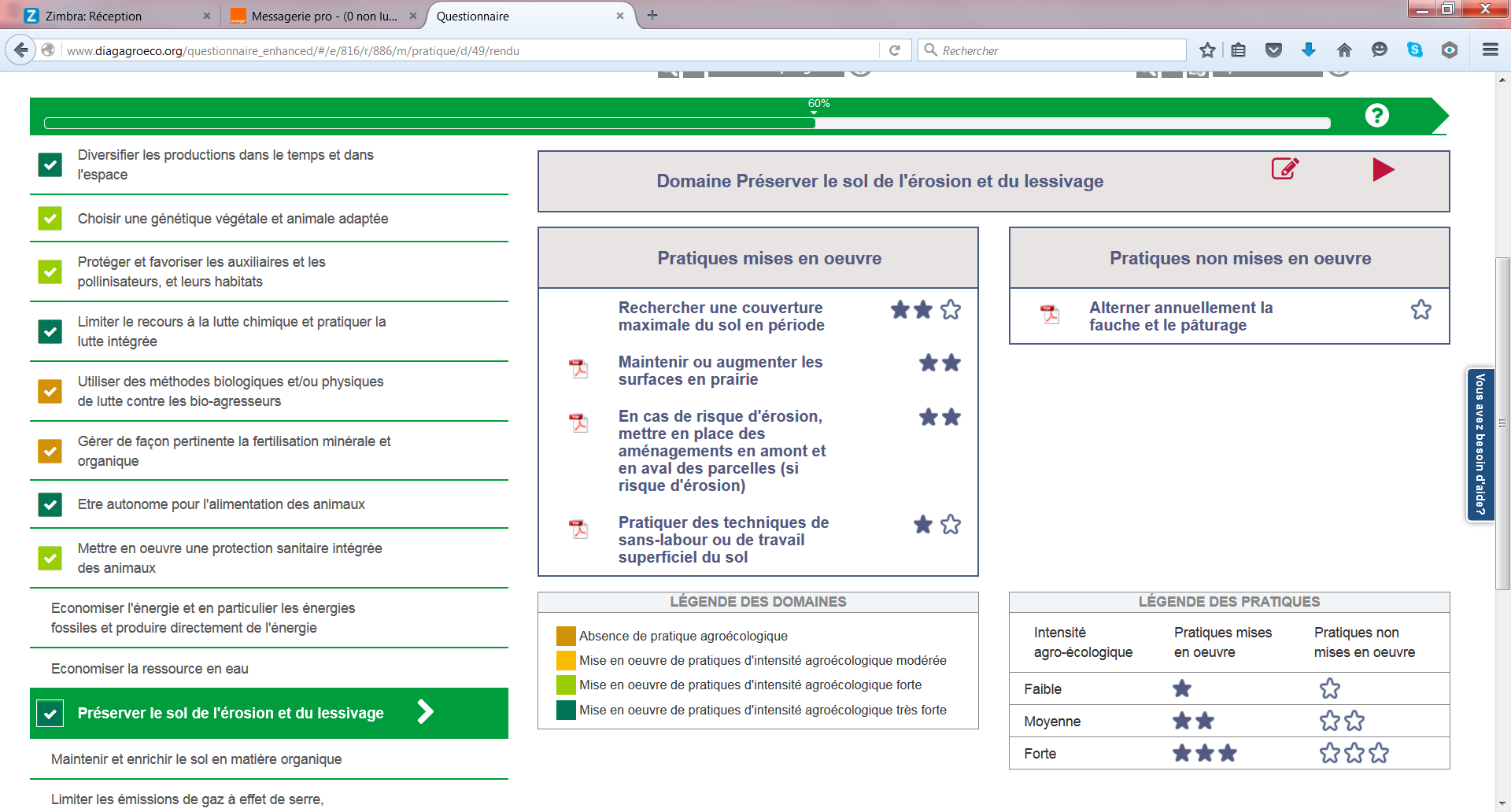 Renvoyer vers
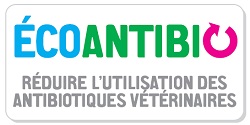 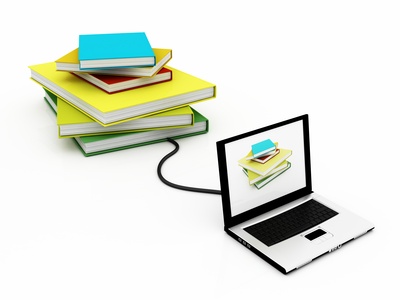 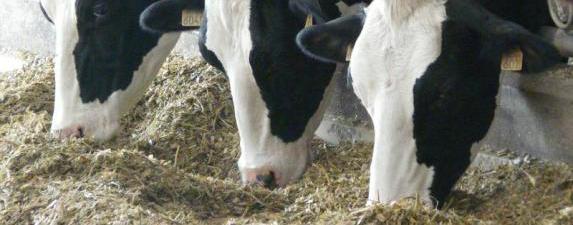 des références
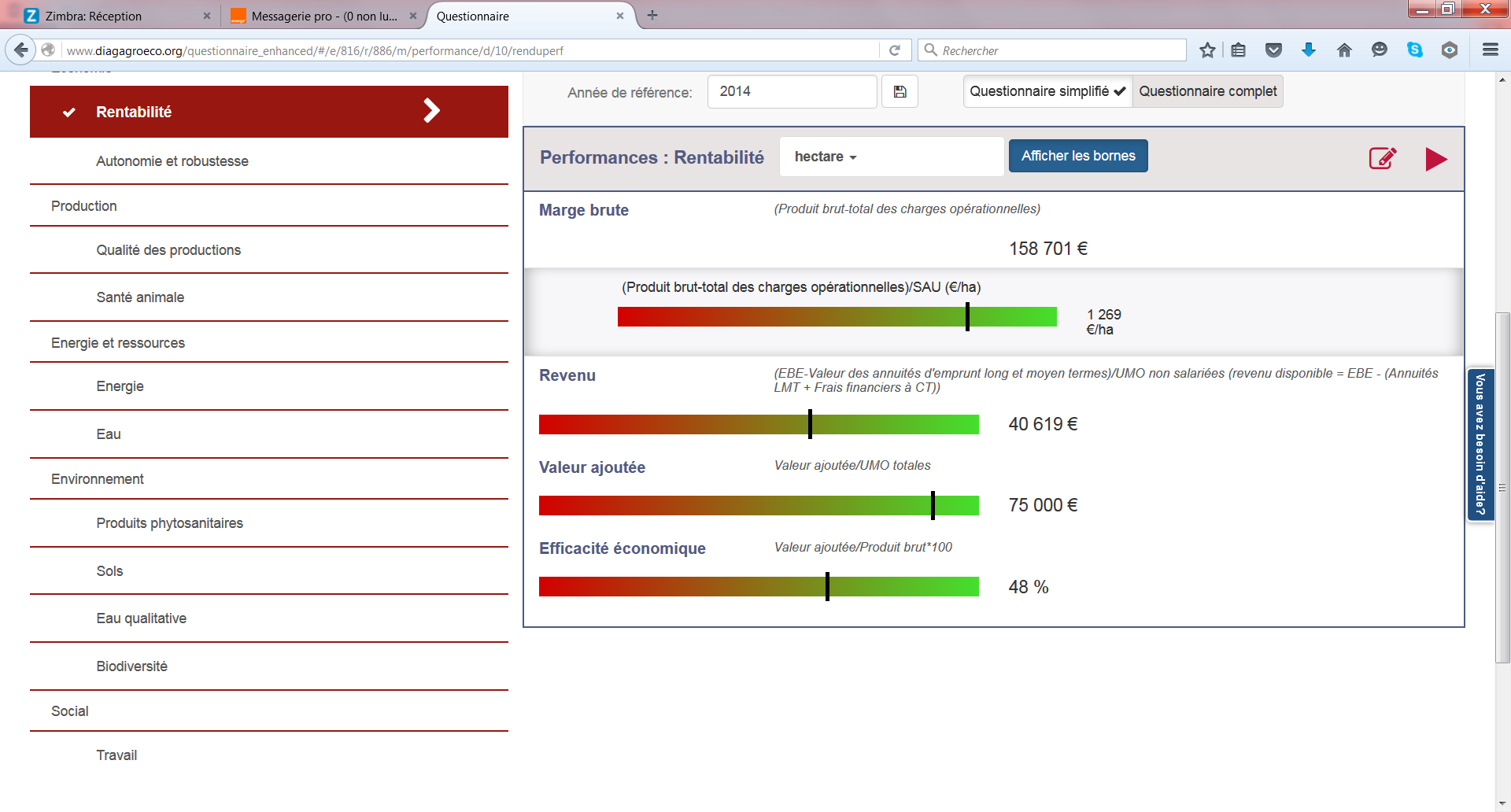 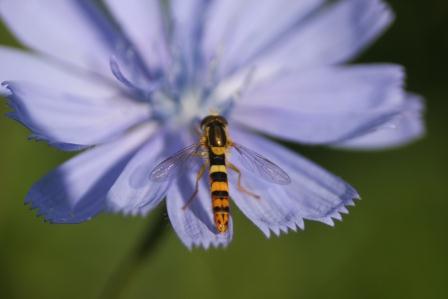 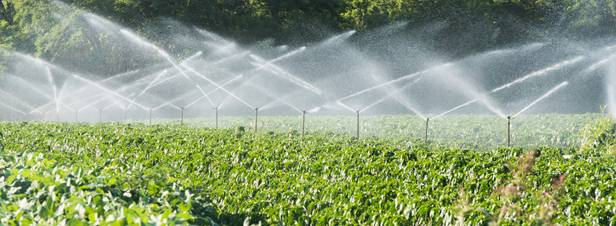 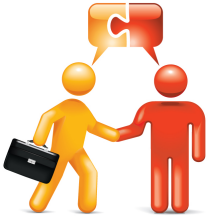 des conseillers
des experts…
www.diagagroeco.org
Cibler des enjeux
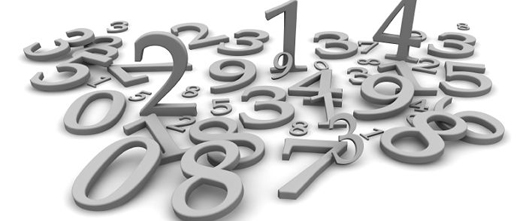 Quelques chiffres…
4
Taux de rebond : % de visites lors desquelles l'internaute a quitté le site dès la page d'entrée
40 % : correspond à un site « professionnel »
Audience faible mais qui dénote aussi un retour important des utilisateurs
Temps long pour un site web = « engagement » fort
Des utilisateurs réguliers qui « utilisent » l’outil
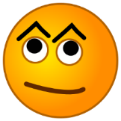 Un manque de visibilité et de notoriété (cf. enquête BVA du MAAF)
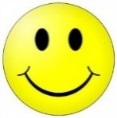 [Speaker Notes: Précision sur l’enquête BVA du MAAF : En 2015 et 2016, le MAAF a mandaté BVA pour réaliser une enquête auprès d’agriculteurs pour mieux appréhender leur perception de l’agro-écologique, les pratiques qu’ils mettent en œuvre et suivre les évolutions. Parmi les questions posées, figure une question sur la connaissance qu’ont les agriculteurs de l’outil de diagnostic agro-écologique. Le résultat est que moins de 5% des 650 (environ) agriculteurs enquêtés ont déjà entendu parlé de l’outil.]
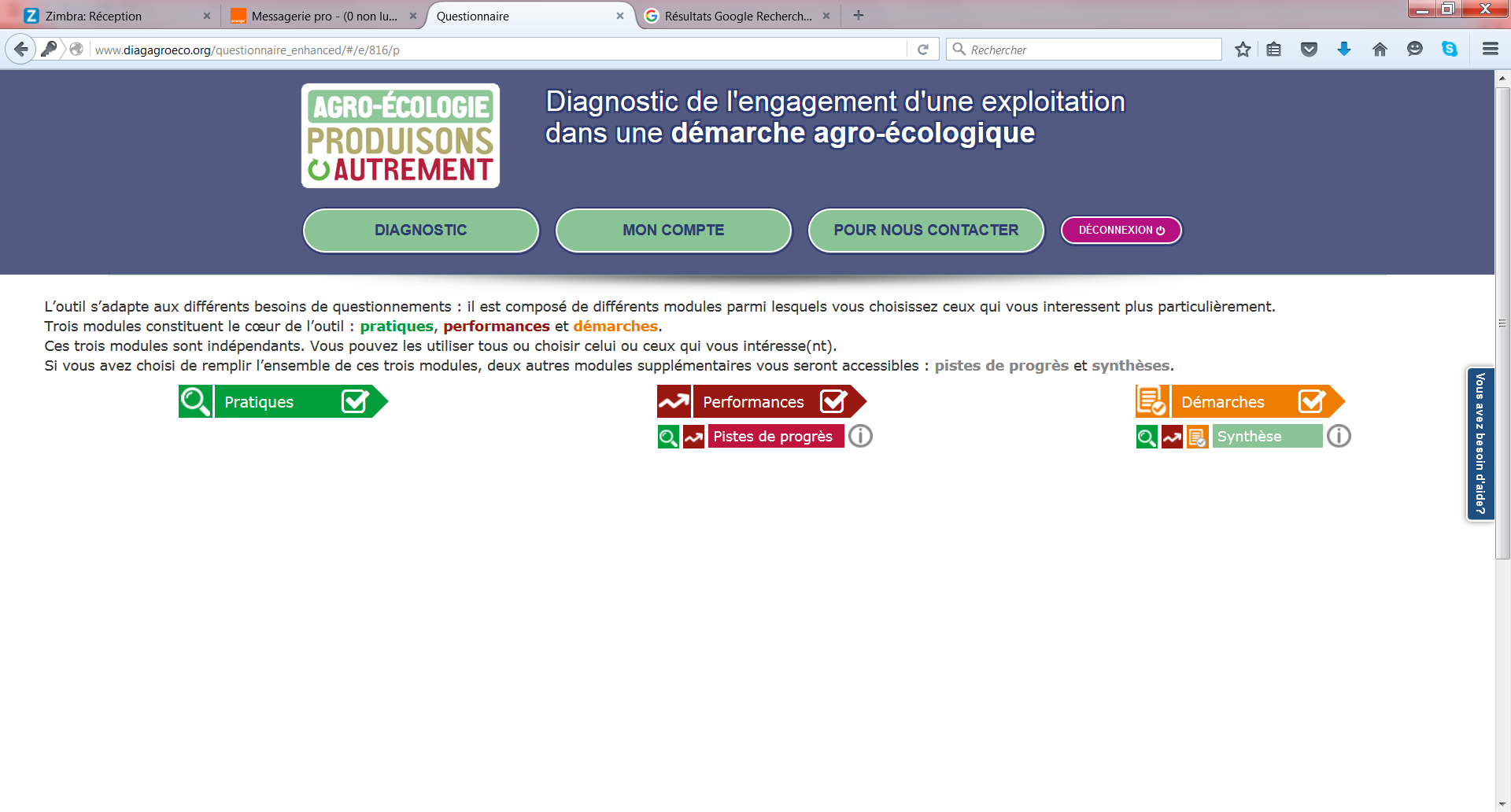 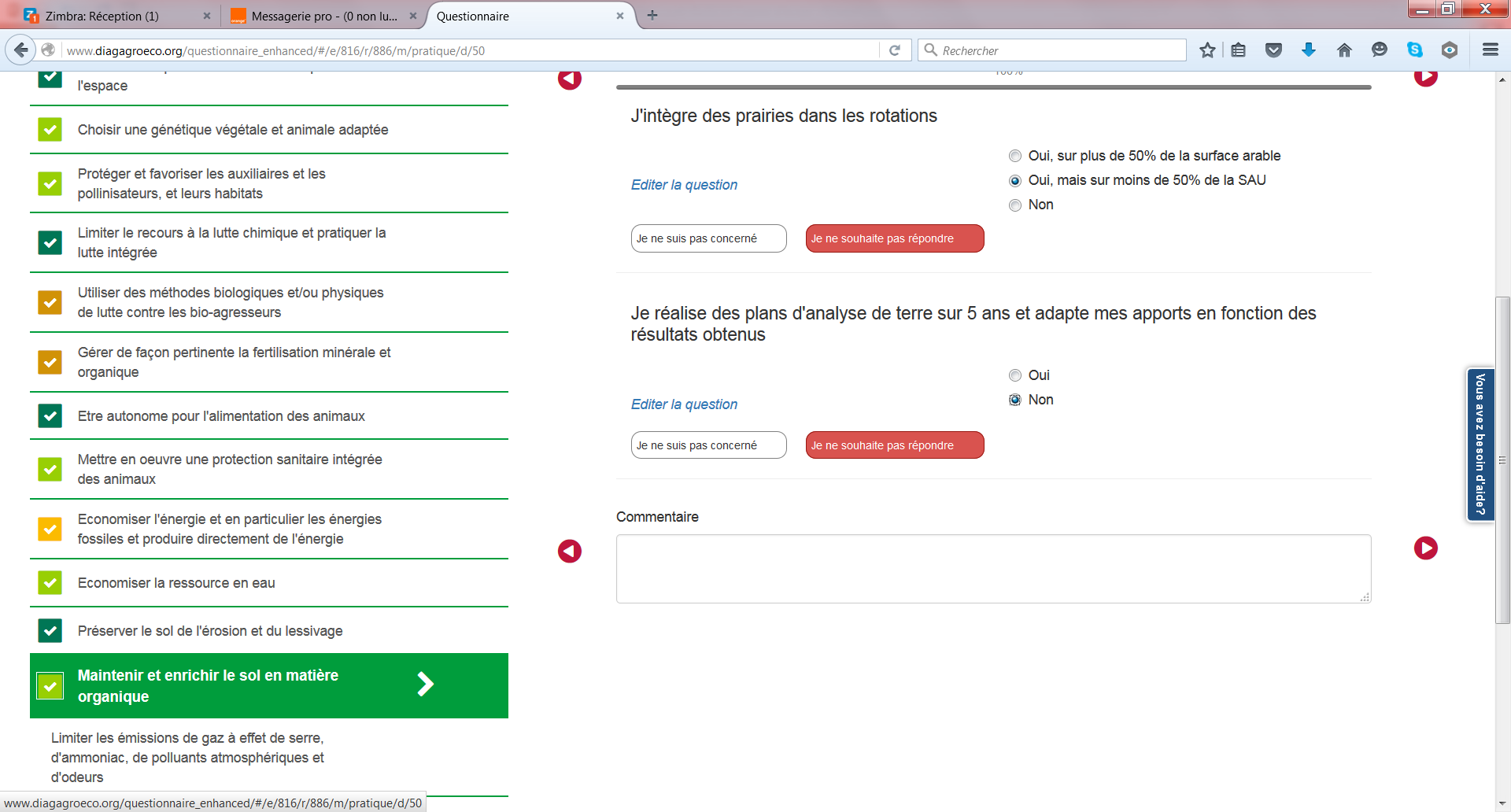 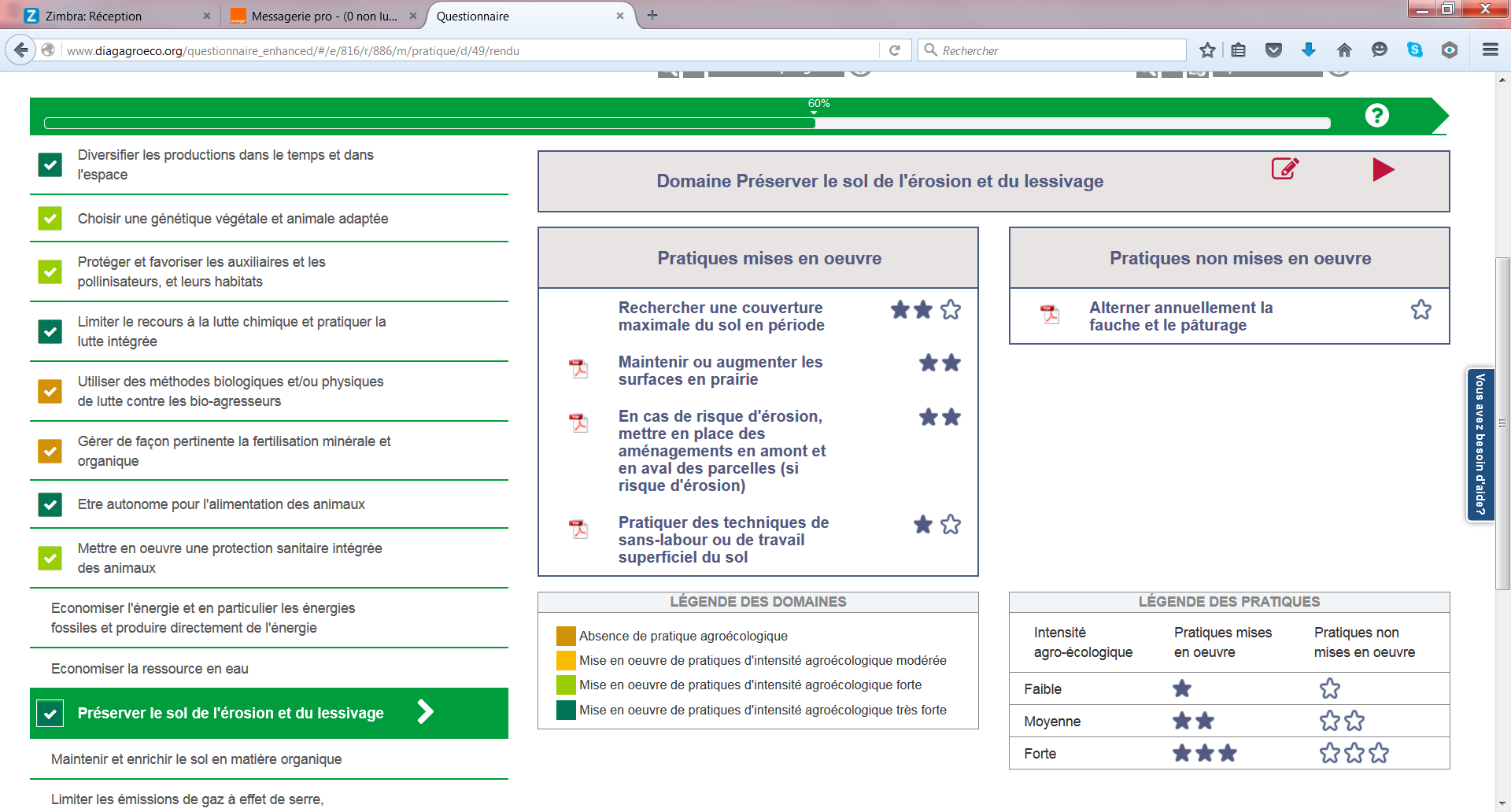 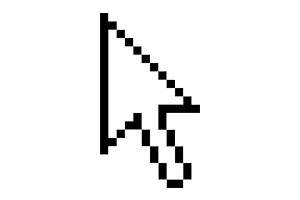 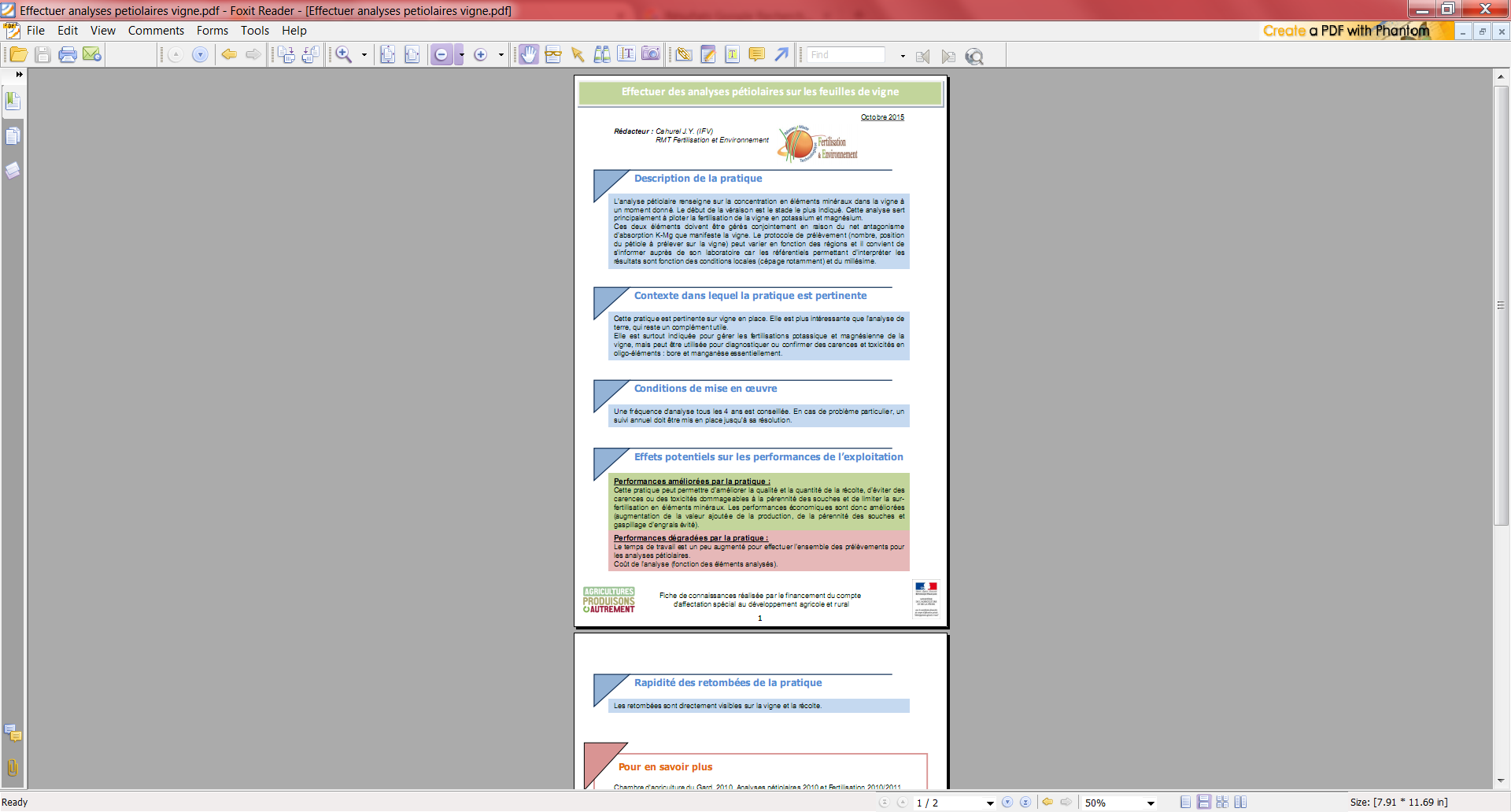 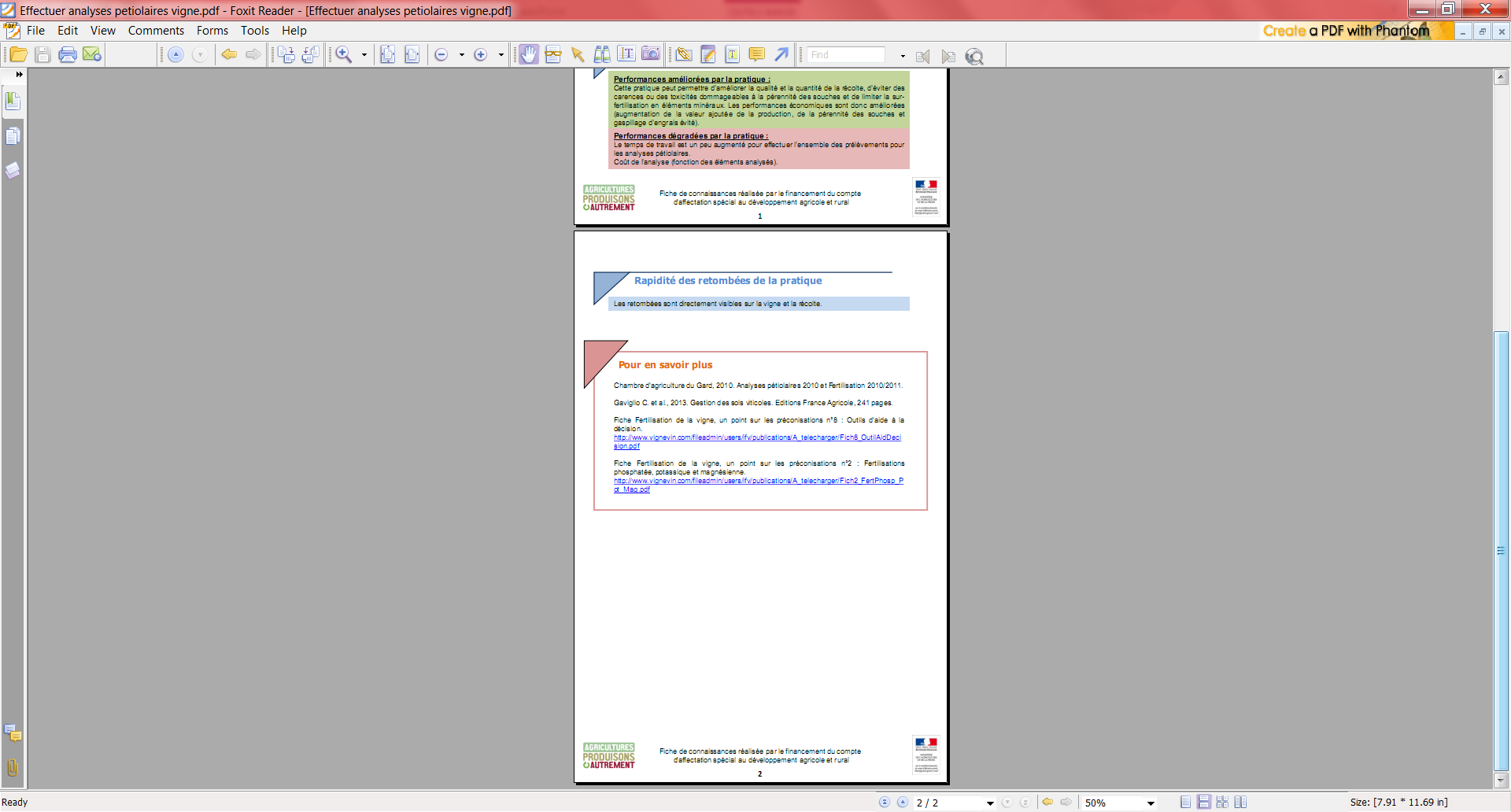 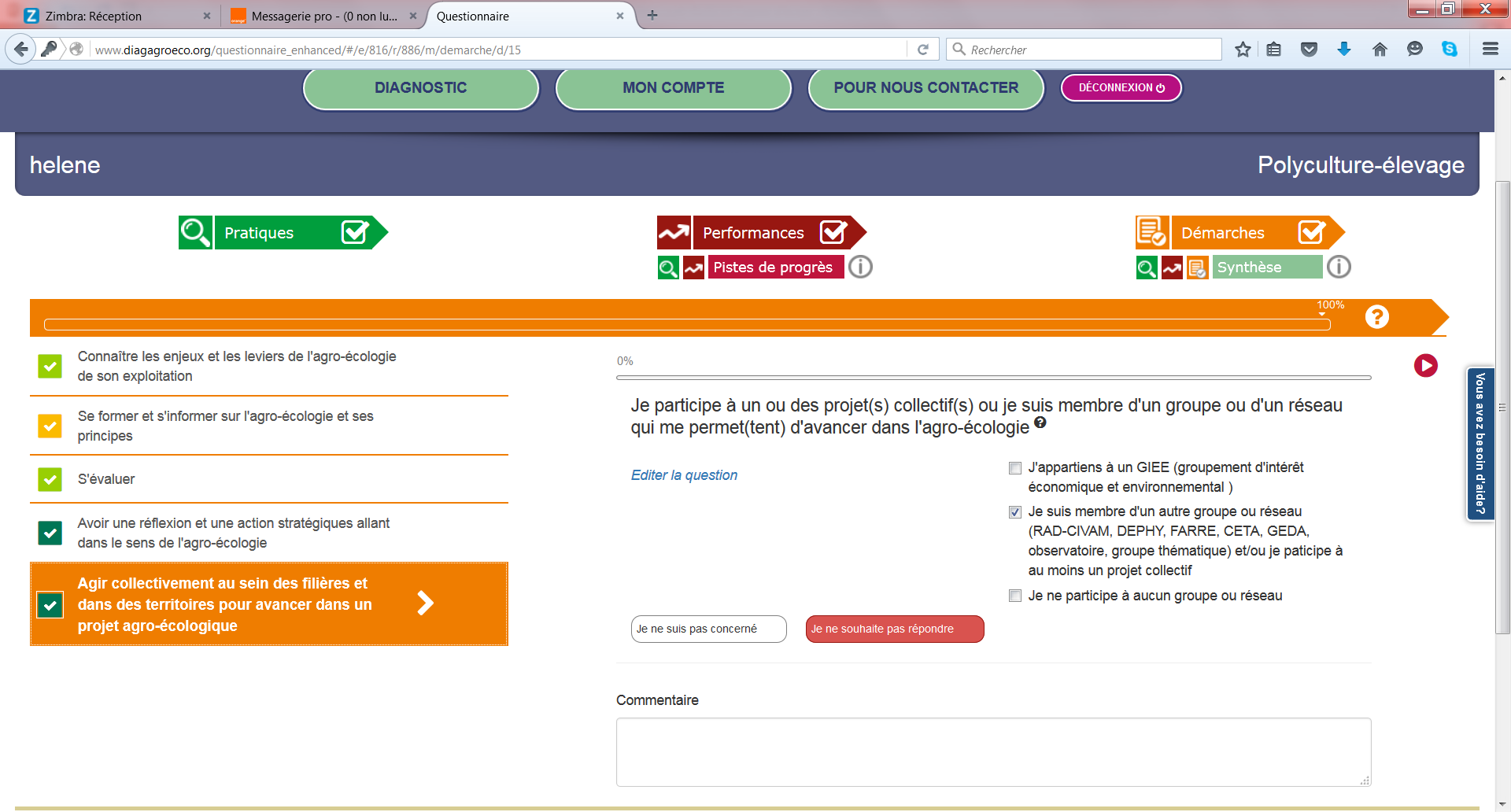 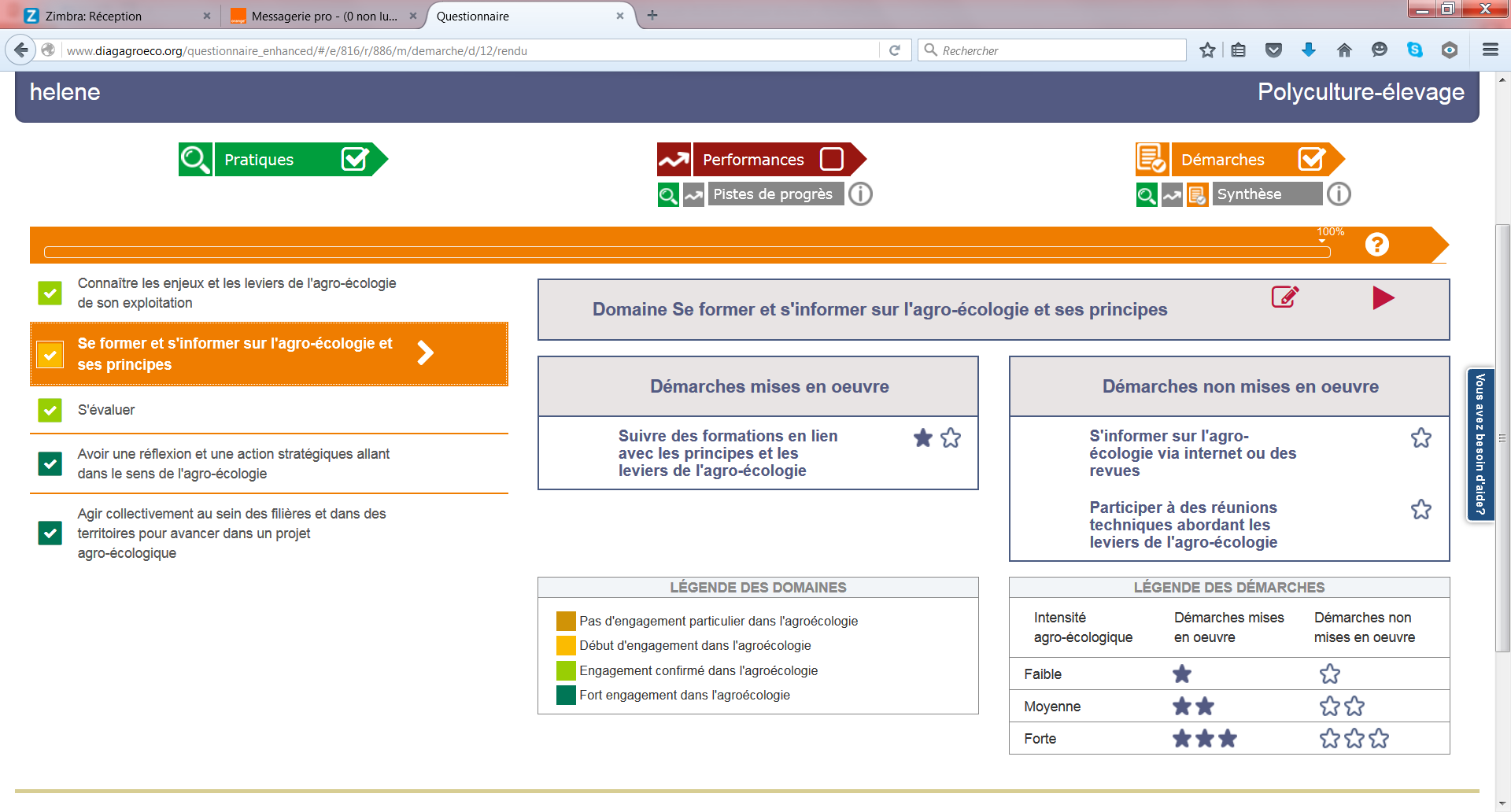 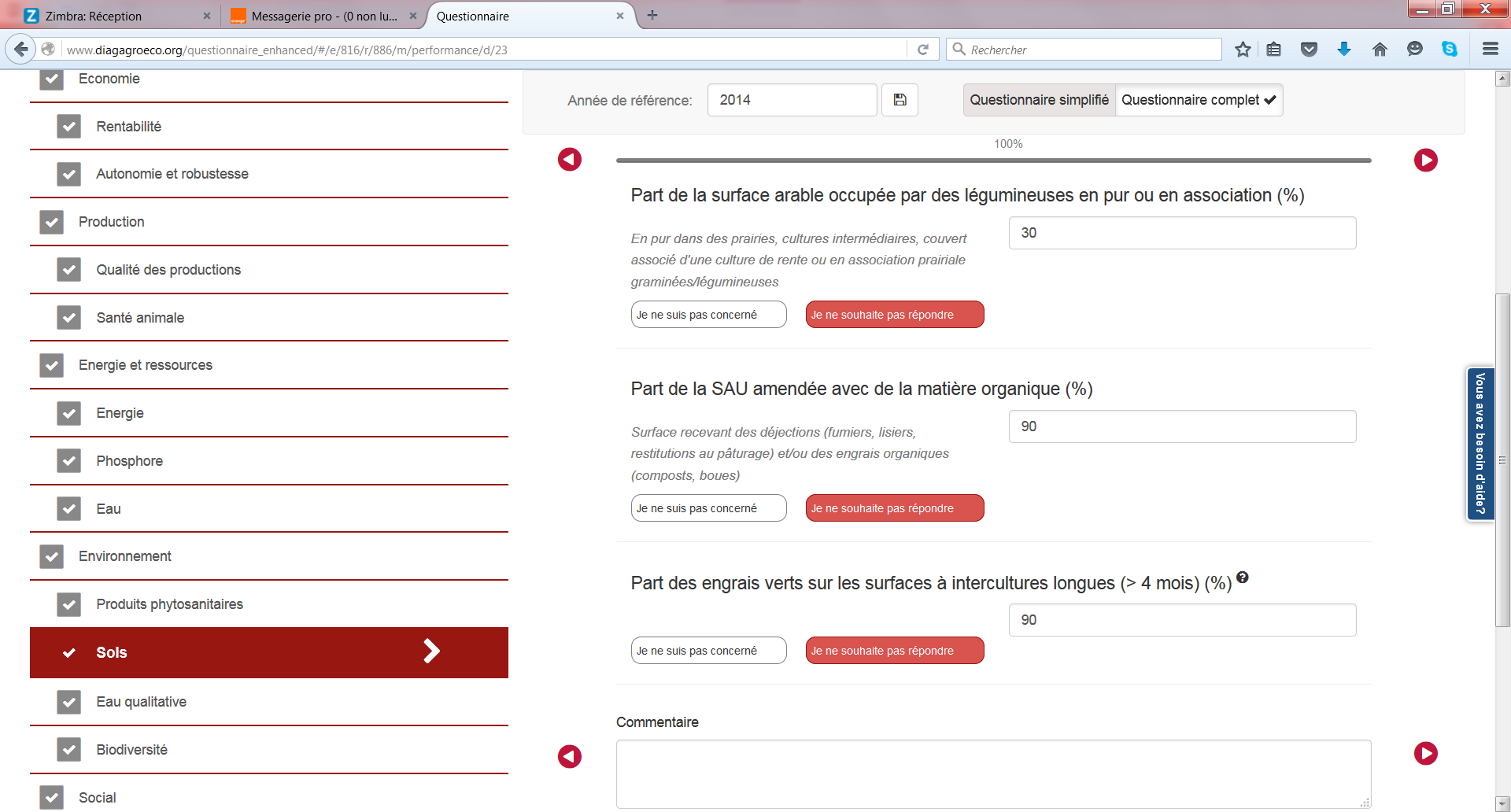 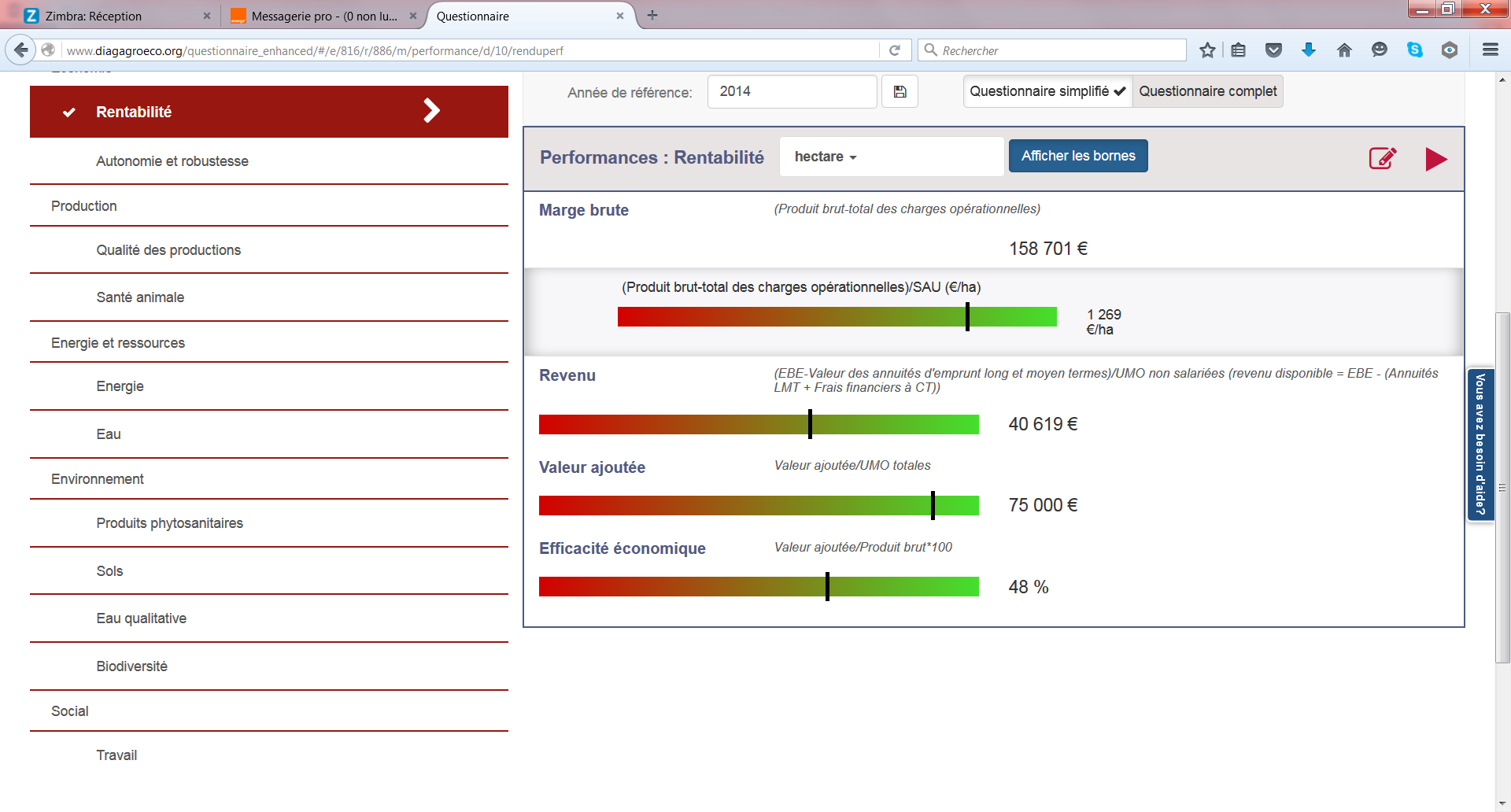 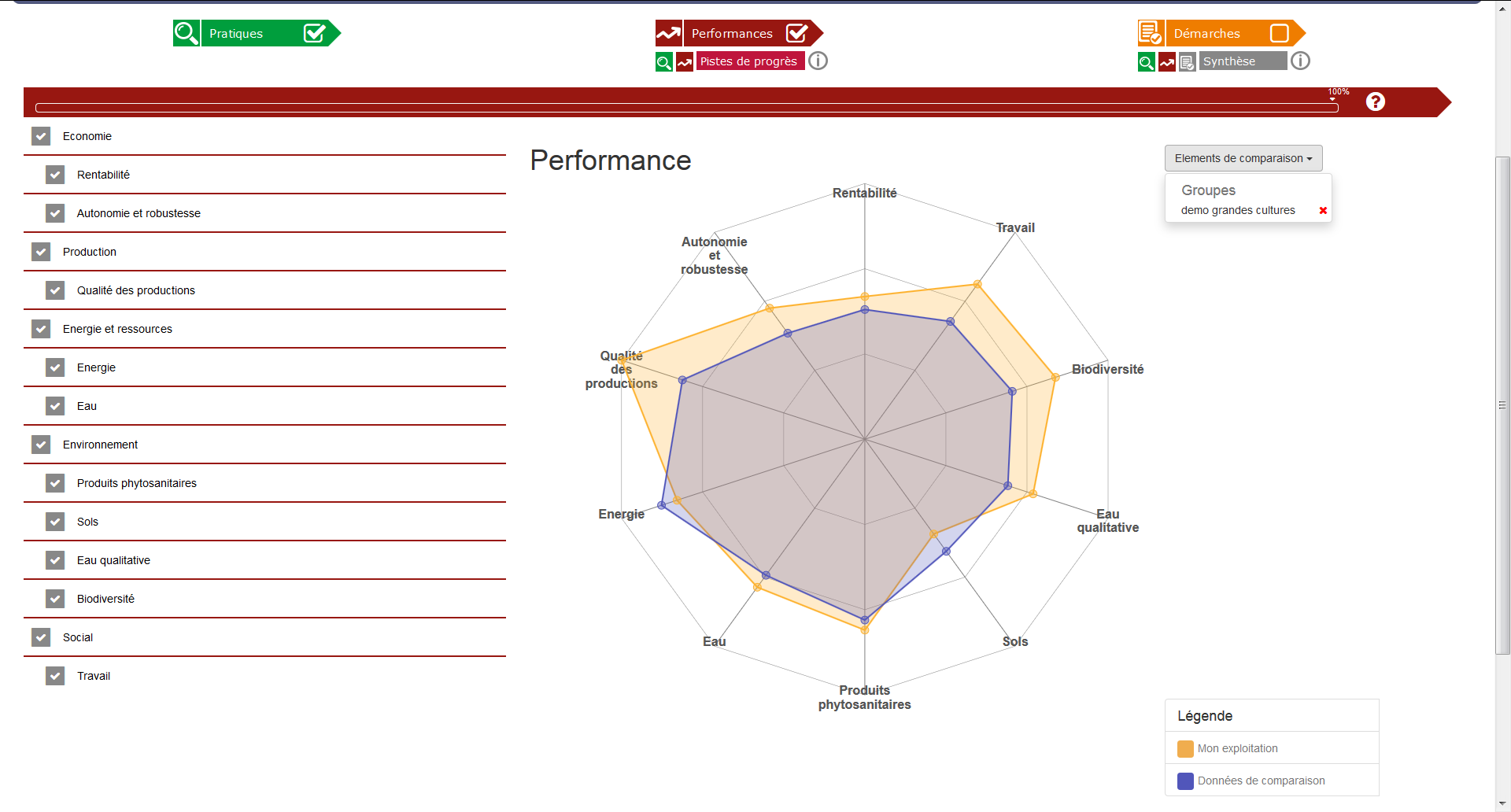 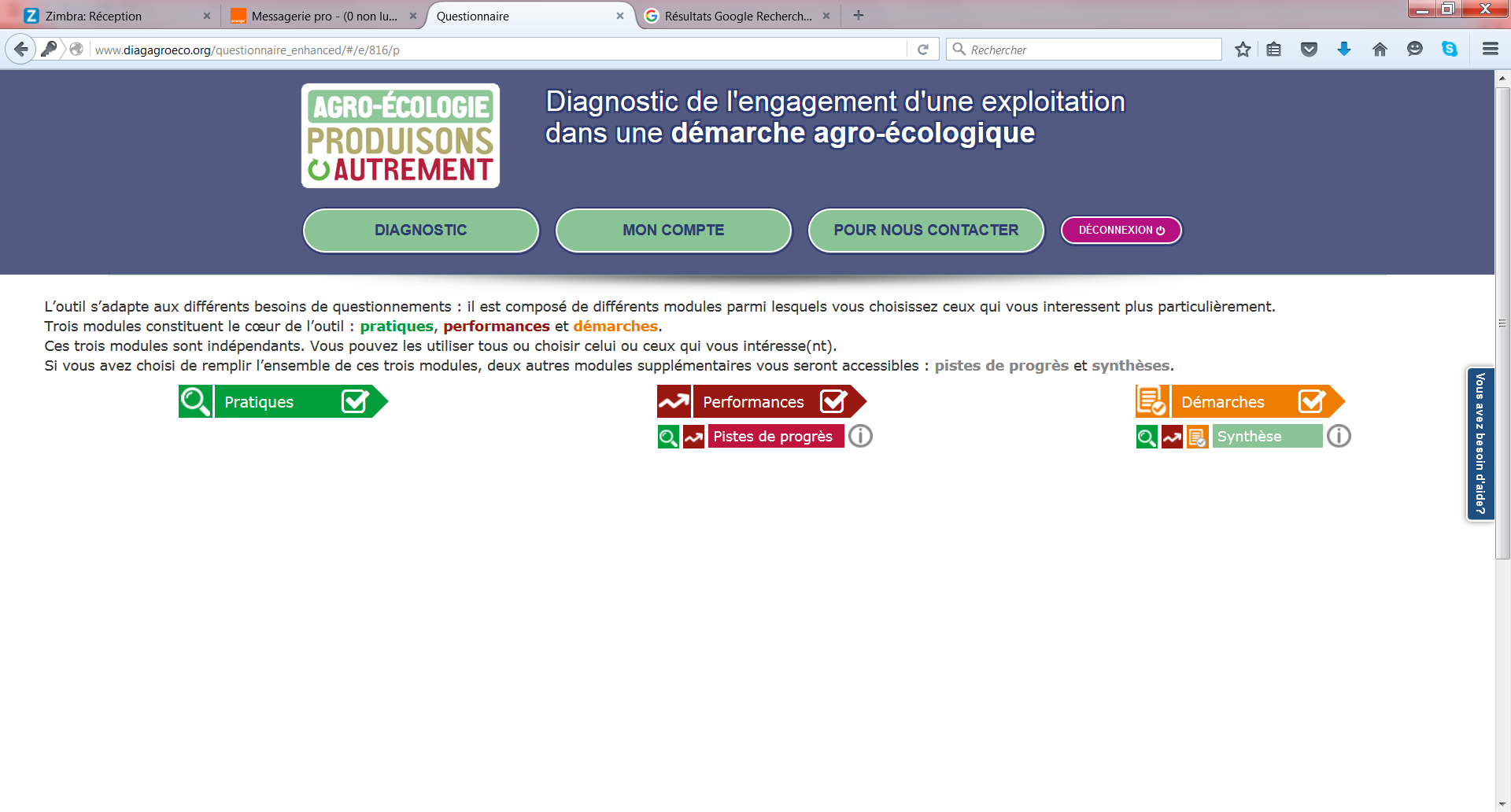 Un outil qui continue à évoluer
15
La mise en ligne de nouvelles fonctionnalités :
Univers « conseillers »
Charte graphique
Notion de « campagne »
(diagnostic années n, n+1,… et simulations)
L’adaptation de l’outil :
À la clémentine de Corse
Aux équins
2017-2018
Novembre 2016
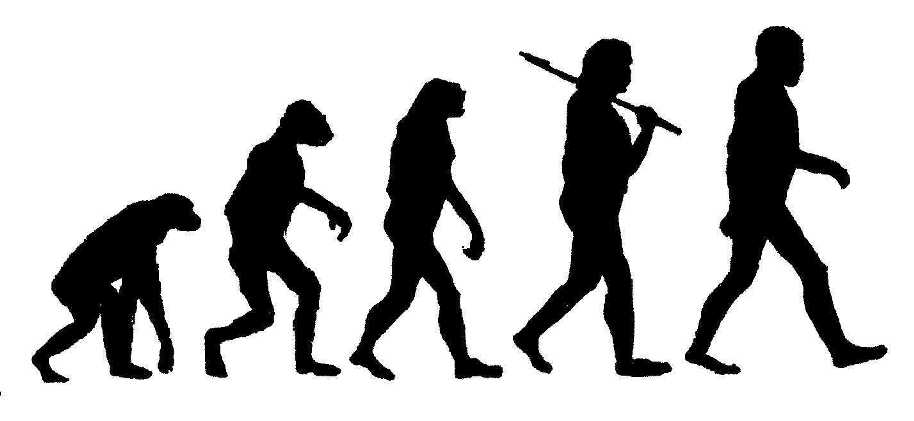 ???
Et : l’ajustement des paramétrages, le module « pratiques » renforcés, les fiches pratiques interactives…
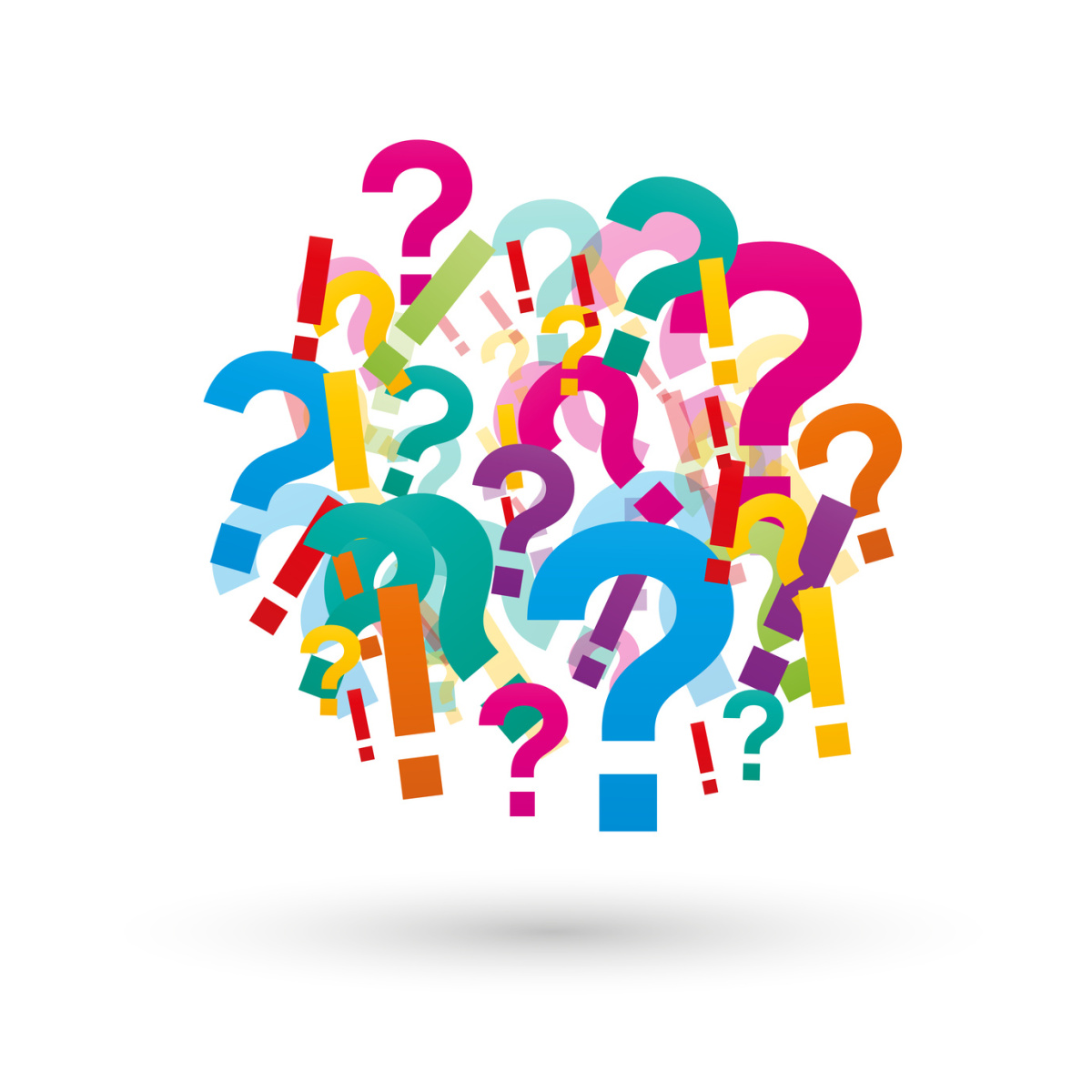 Un travail qui soulève des questions
16
Des questions liées aux indicateurs :
Quels indicateurs pour les enjeux sociaux et productions ?
Quels indicateurs simples mais informatifs ?
Des questions liées à l’échelle (exploitation) :
Quels indicateurs exploitation pour des enjeux plus globaux (ex. GES) ?
Comment traiter le cas des « polys » (choix des unités fonctionnelles, différences de pratiques/performances entre les ateliers…) ?
Des questions liées à l’interprétation :
Comment interpréter les résultats obtenus : références, comparaison ?
Comme « contextualiser » les sorties de l’outil ? Quelle dépendance au contexte ?
Comment prendre en compte l’approche système (interactions entre pratiques, liens pratiques/performances) ?
Quel modèle économique et moyens humains pour animer l’outil, le faire évoluer et assurer la maintenance et le « service après vente » ?
Merci pour votre attention
www.diagagroeco.org